Drugs used in Castration of Food Animals
Local Anesthesia
2% Lidocaine
Used in cattle to perform a field block of the scrotum and spermatic cord
Used in mature animals to minimize pain

Contraindications:
May increase hemorrhage due to vasodilation
May be difficult to administer safely
May increase the total stress of the animal
Toxic dose: 2% of 10 mg/kg 


Recommended dose for cow: (half toxic dose) 2% of 5 mg/kg
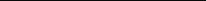 Administration of Lidocaine – Local anaesthesia
Palpate the spermatic cord and isolate it by pulling it laterally. Using fingers keep the spermatic cord isolated until all the lidocaine is entered. 

Enter the needle into the spermatic cord at the level of the rudimentary teats, aspirate and observe for the absence of blood then administer 2 ml of Lidocaine. 

Pull back the needle slightly until it just exists the spermatic cord and administer 3 ml of Lidocaine into the subcutaneous tissue around the spermatic cord.

Hold off and massage the Lidocaine into the tissue. 

Repeat this for the other spermatic cord. 

Thus, a total of 10 ml of Lidocaine is administered to the calf.
Anaesthesia for Boars:
(Weighing more than 20kg)
TKX: Combination of Tiletamine, Zolazepam, Ketamine, Xylazine

1ml/75lb of Bodyweight, given IM.

Combination:
500mg Telazole, reconstituted with 250mg of Ketamine plus 250mg of xylazine.
NSAIDs- Flunixin
Dose:
5% of 1.1mg/kg
Drug given IV and prior to administration of other drugs.

Withdrawal period: 	4 days for meat
				1.5 days for milk
Antibiotics- Penicillin-Streptomycin
Dose: 200,000 IU/mL of 10,000IU

Drug given IM 

Withdrawal Period: 30 days for meat
			10 days for milk
Anti-parasitics- Ivermectin
Dose: 0.2mg/kg BW of 1% Solution

Drug given IM

Withdrawal Period: 35 days for meat
Reversal Drugs
Atropine
	Dose: 0.04mg/Kg of 0.54mg/mL
	Given IV or IM, 	Used for Bradycardia 
2.) Epinephrine
	Dose: 0.02mg/Kg of 1% Solution
	Given IM
	Used for anaphylactic shock
3.) Tolazoline
	Dose: 2-4 times Xylazine dose, of 10% solution
	Given IV slowly to reverse xylazine